What is Alpha?
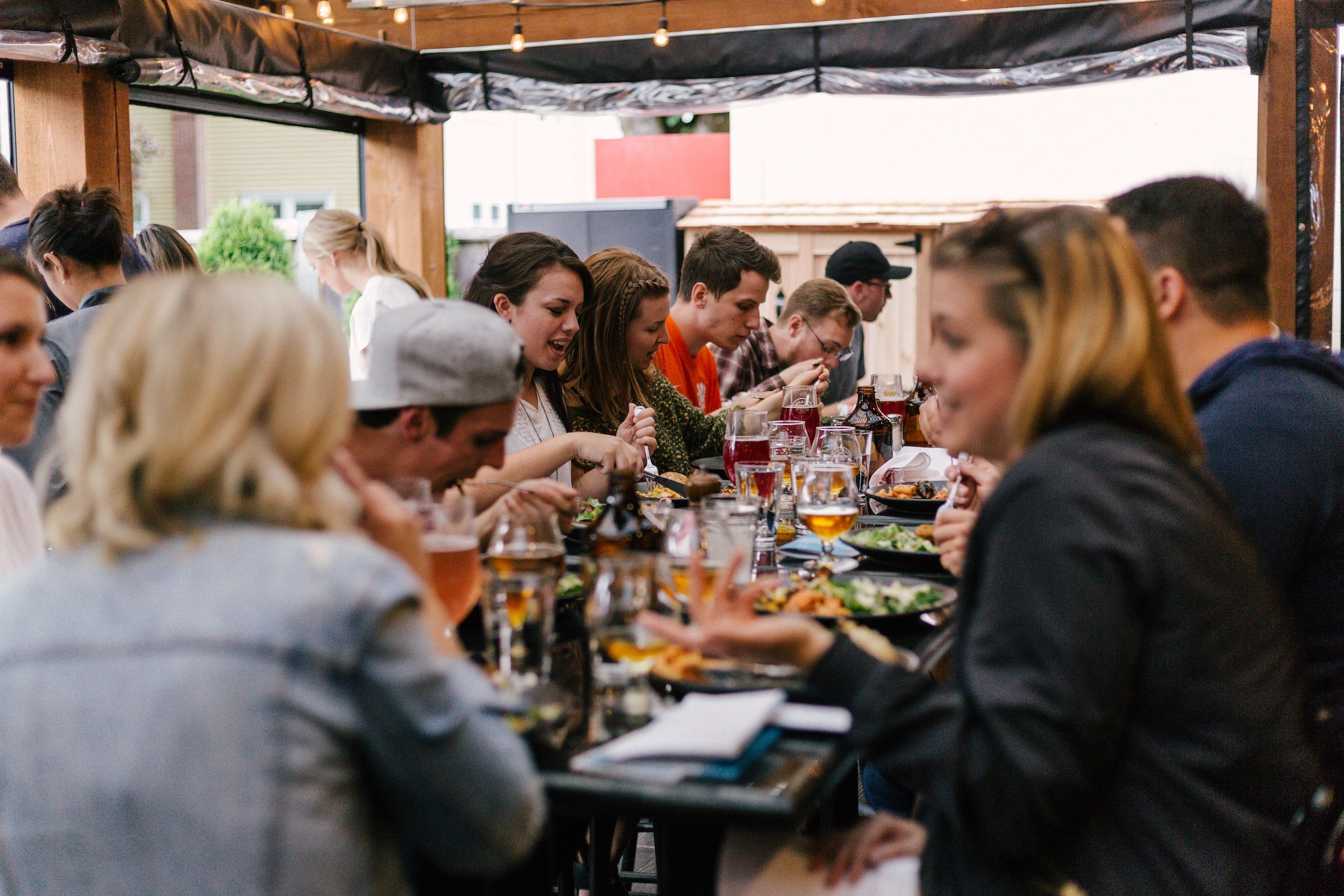 Alpha is a fun dinner series followed by group conversations centered around exploring the big questions of life, spirituality, and faith from a Christian lens in a laid back and non-judgmental environment. 

It’s designed for those who don’t consider themselves Christian or for those who are rethinking their faith. It’s also ideal for anyone wanting to better understand their faith, even if they already call themselves Christian.
If you’re curious, skeptical, or just have questions, bring them to Alpha and explore them with new friends!

Alpha is coming to {OUR CHURCH} this fall on {DAY OF WEEK} evenings, 
beginning {DATE}! Please register on {CHURCH NAME} website
and join us!
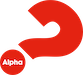 alphamidatlantic.org
How Alpha works
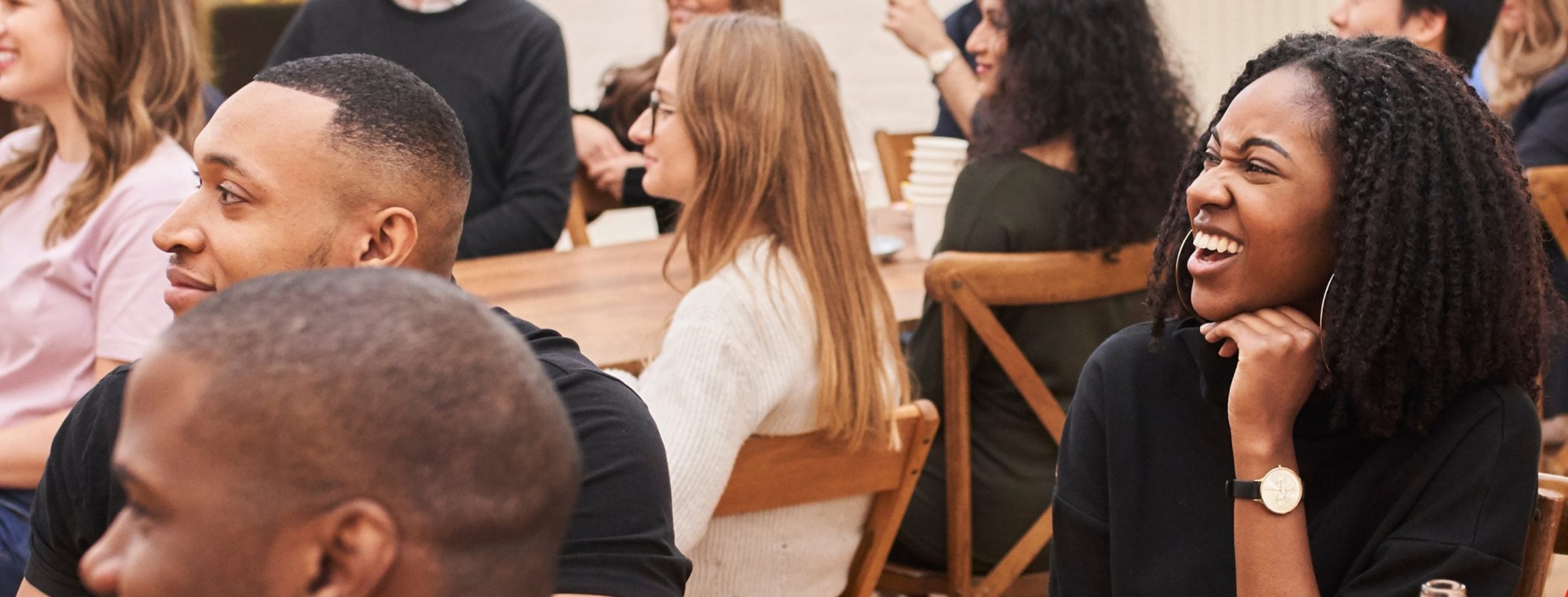 Alpha is like a dinner party, where guests are invited to socialize, watch a short film, and engage in judgment-free discussion.  Each evening features a 25-minute film designed to inspire more questions than provide answers as they explore the big issues around faith and meaning, and unpack the basics of Christianity, addressing questions such as Why did Jesus die? and How can we have faith?
The best part of the night is the conversation, where you will get to know the people around the dinner table, ask big questions, and share your thoughts and experiences of life and faith. Each group is led through the evening by a host who asks questions and leads conversation around the night's question. No question is off-limits, and no opinion is considered wrong. You’re free to share or ask whatever you’d like and as much or as little as you like.
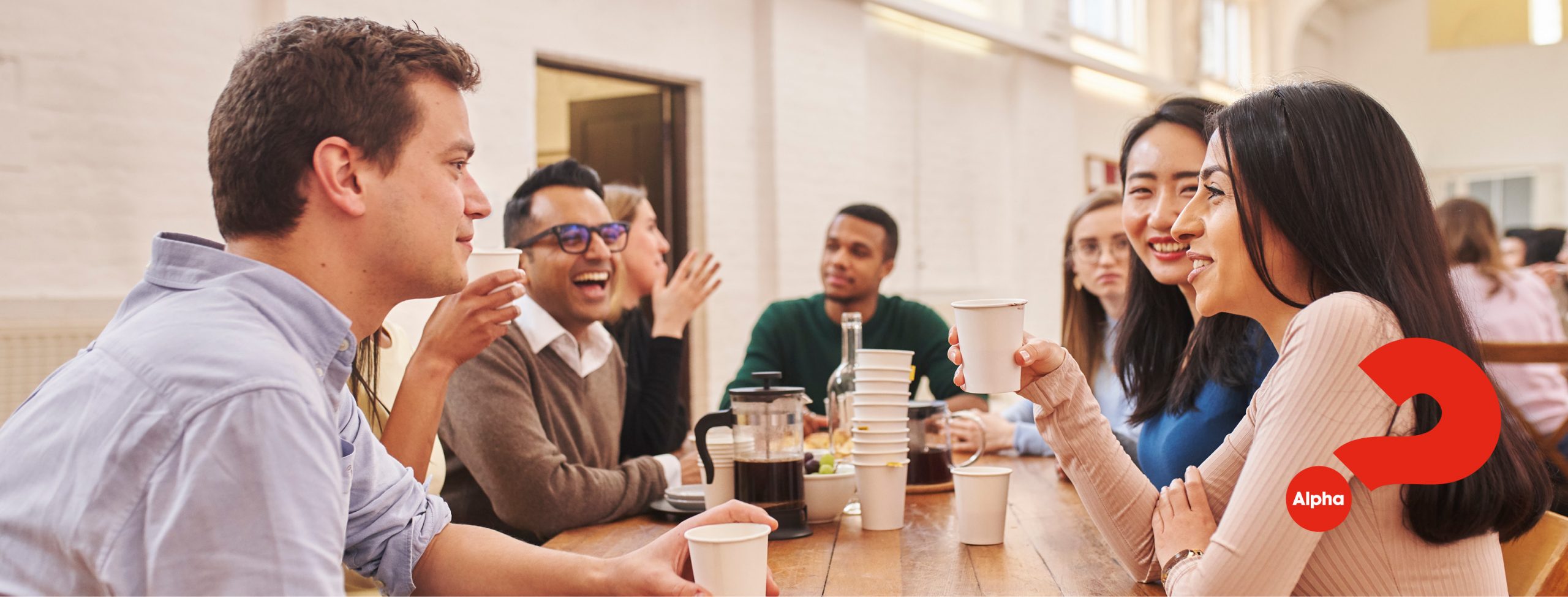 For more information contact {NAME} at {EMAIL}